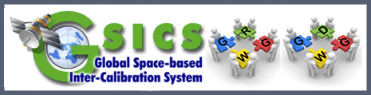 2016 GSICS Annual Meeting (29 Feb ~ 4 Mar 2016 )@ Tsukuba, Japan
GEO-LEO IR Progress at KMA (Diurnal Variation)
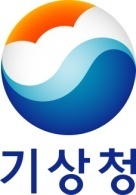 NMSC/KMA
GEO-LEO TB bias
check the TB bias for each IR channels 
period: AIRS  IASI-A (April 2011 - Dec. 2015) IASI-B (Aug. 2013 - Dec. 2015) CrIS(Jan. 2014 - Dec. 2015)
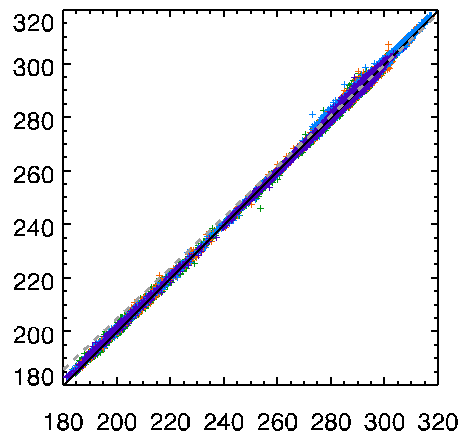 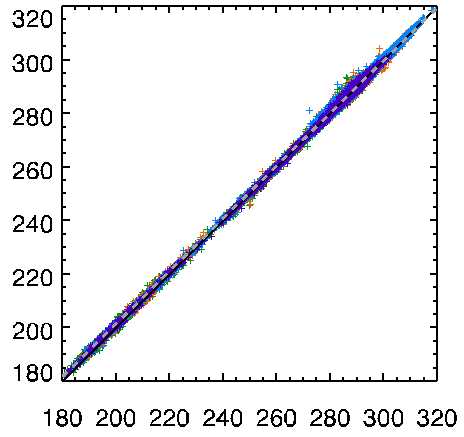 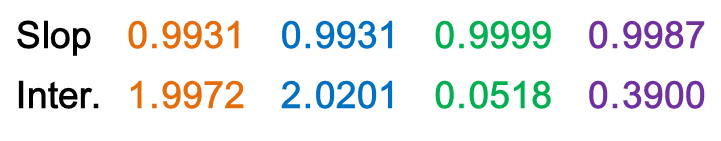 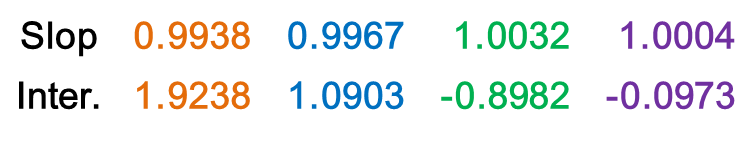 COMS TB (K)
IR1(10.8μm)
IR2(12.0 μm)
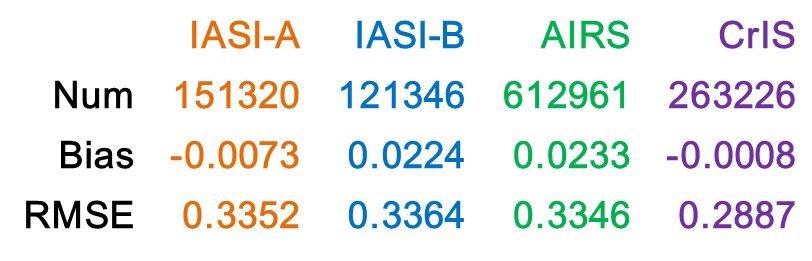 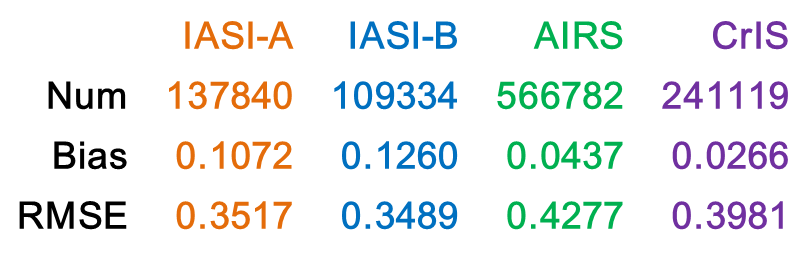 In SWIR of CrIS, large bias due to much shorter spectral coverage of MI broadband
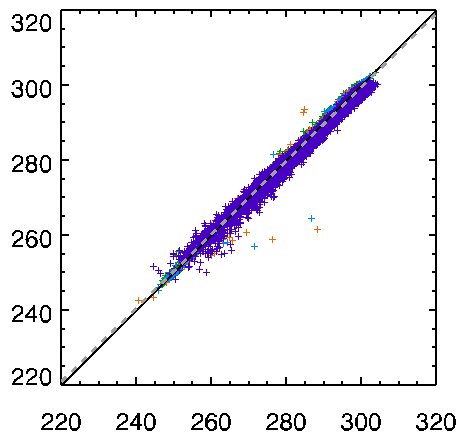 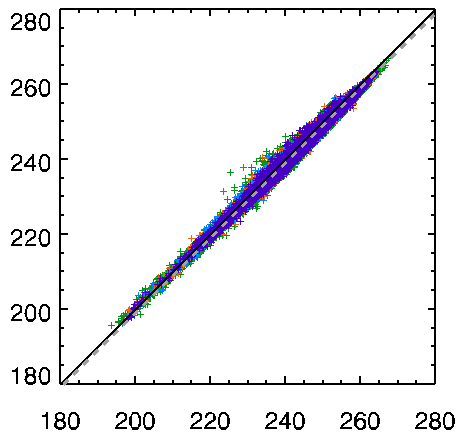 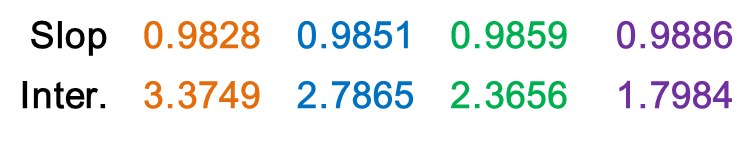 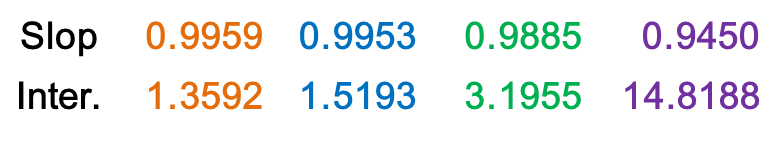 COMS TB (K)
SWIR(3.8μm)
WV(6.8μm)
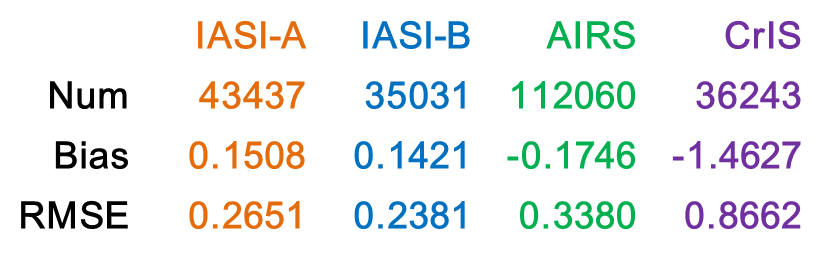 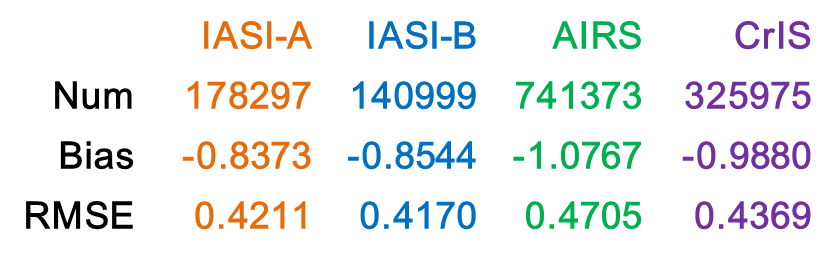 LEO TB (K)
LEO TB (K)
trend of TB bias for COMS IR TBs
period: AIRS  IASI-A (April 2011 - Dec. 2015) IASI-B (Aug. 2013 - Dec. 2015) CrIS(Jan. 2014 - Dec. 2015)
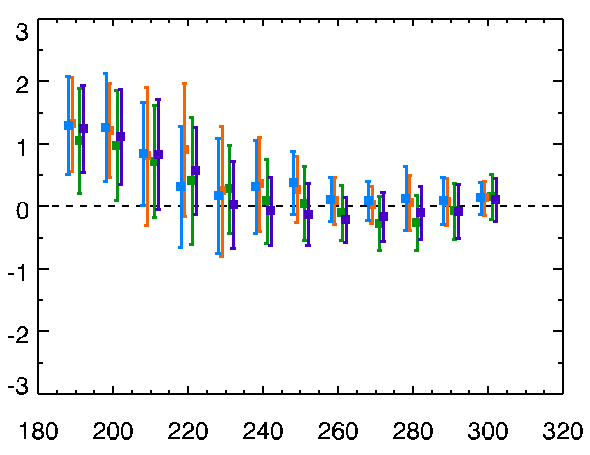 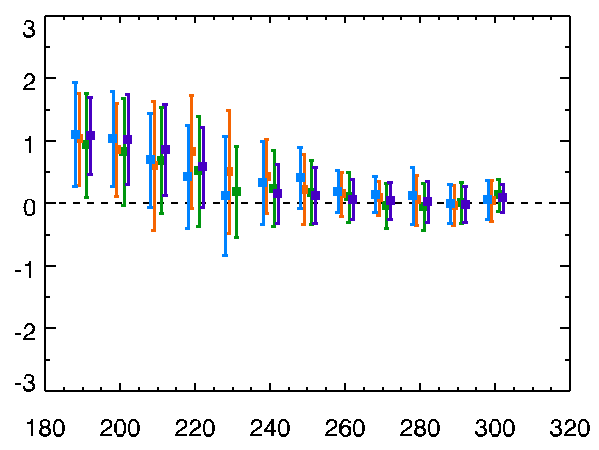 IR2
IR1
TB Bias(COMS –LEO)(K)
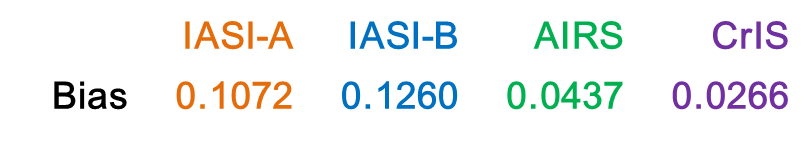 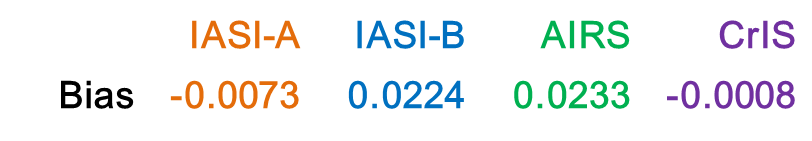 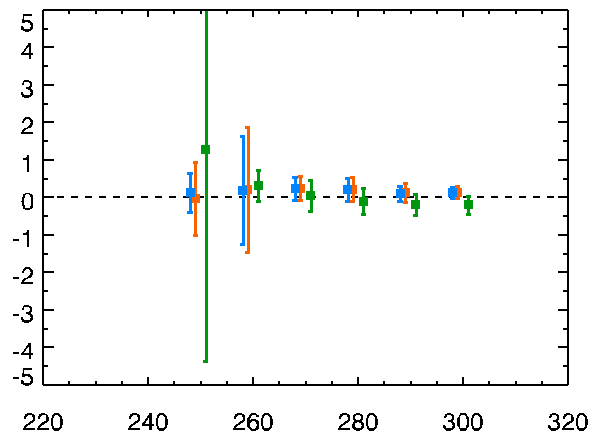 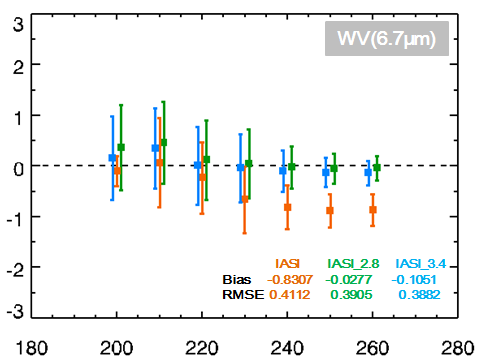 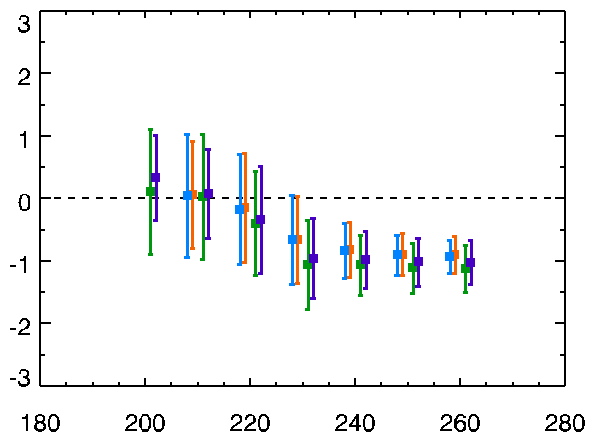 SWIR
WV
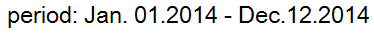 TB Bias(COMS –LEO)(K)
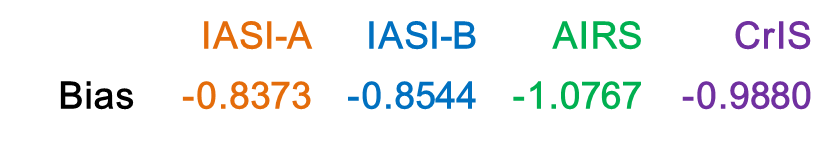 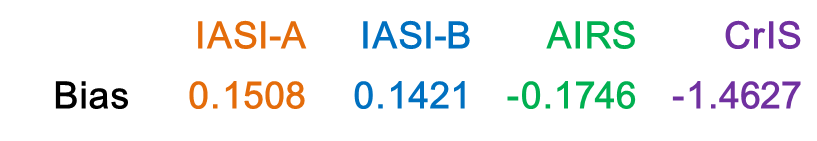 TB(COMS)
TB(COMS)
Monthly variation of TB Bias & RMSE
monthly variation of TB bias and RMSE
period: AIRS  IASI-A (April 2011 - Dec. 2015) IASI-B (Aug. 2013 - Dec. 2015) CrIS(Jan. 2014 - Dec. 2015)
Double Diff.(IASI/A TB bias- IASI/B TB bias)
AIRS      IASI-A        IASI-B     CrIS
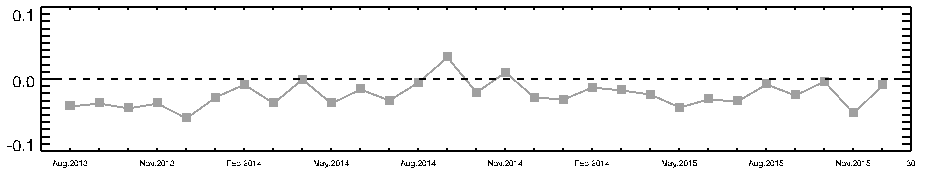 Mean bias -0.0208
IR1
TB Bias (COMS-LEO)
TB RMSE
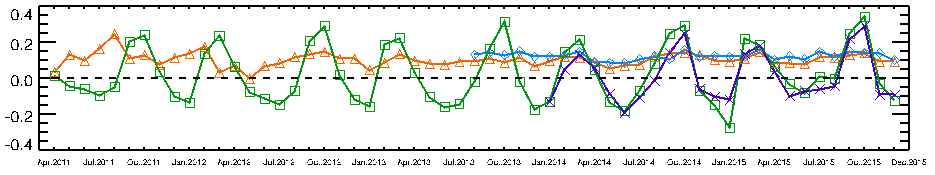 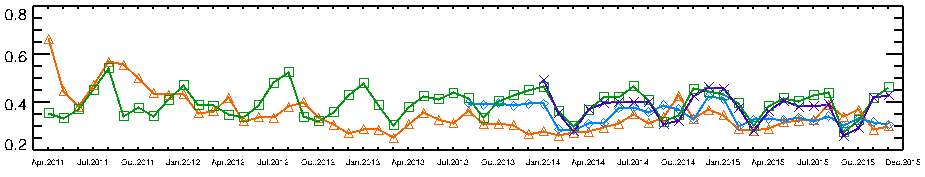 IR1
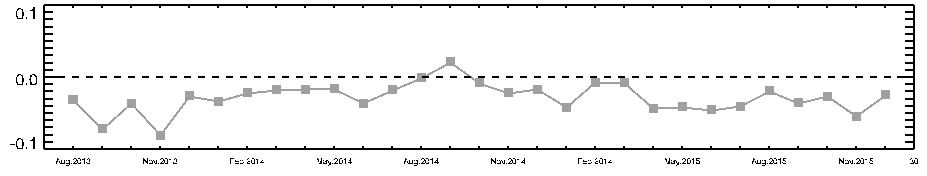 Mean bias -0.0283
IR2
IR1
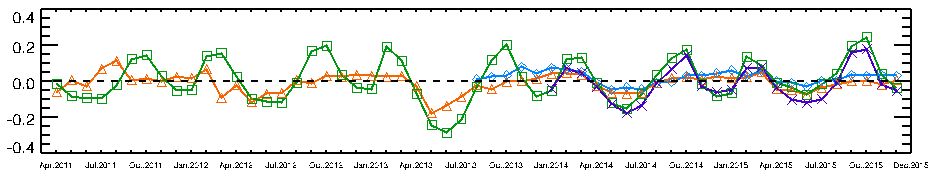 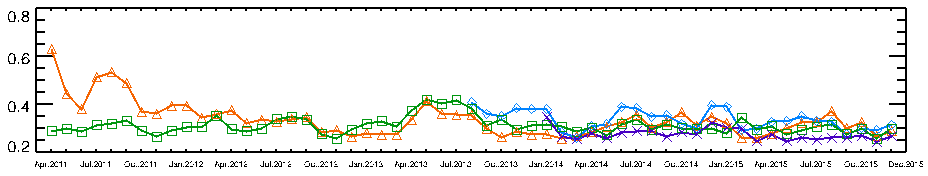 IR2
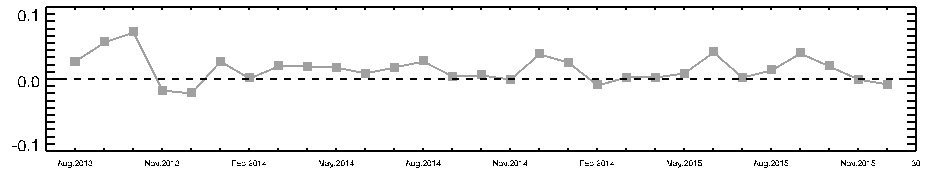 IR2
WV
Mean bias 0.0142
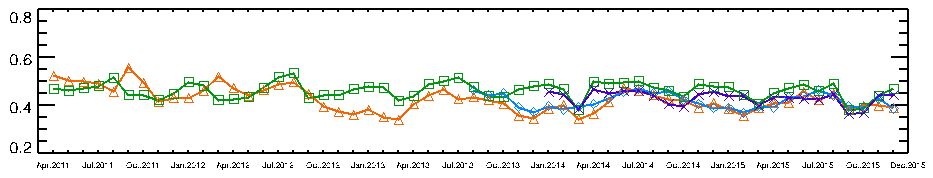 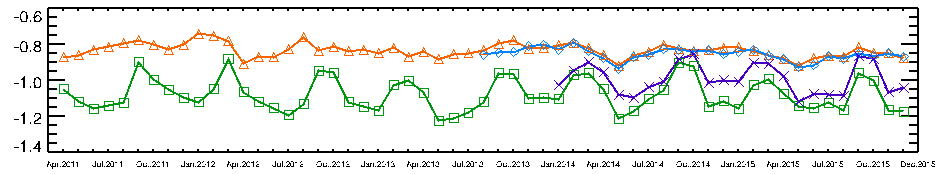 WV
WV
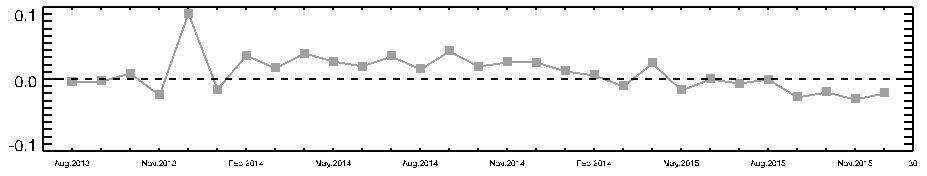 Mean bias 0.0088
SWIR
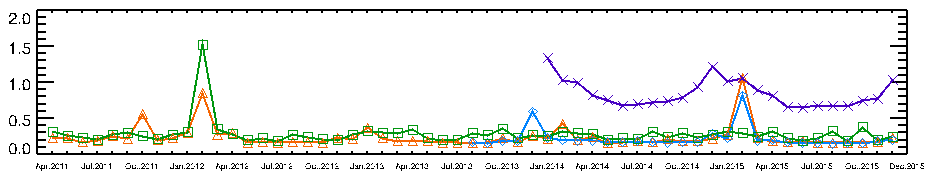 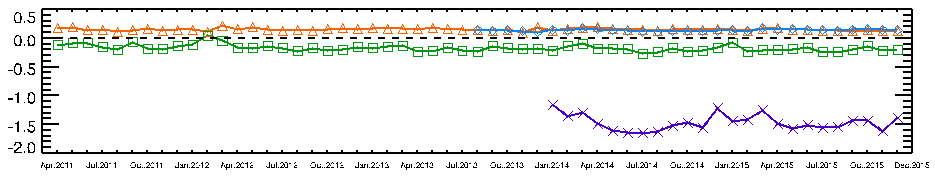 SWIR
SWIR
Seasonal variation of MI-IASIA/B
Seasonal variation of TB bias 
period:  IASI-A (April 2011 - Dec. 2015), IASI-B (Aug. 2013 - Dec. 2015)
2011 2012 2013 2014 2015
IASI-A: solid line    IASI-B: dash line
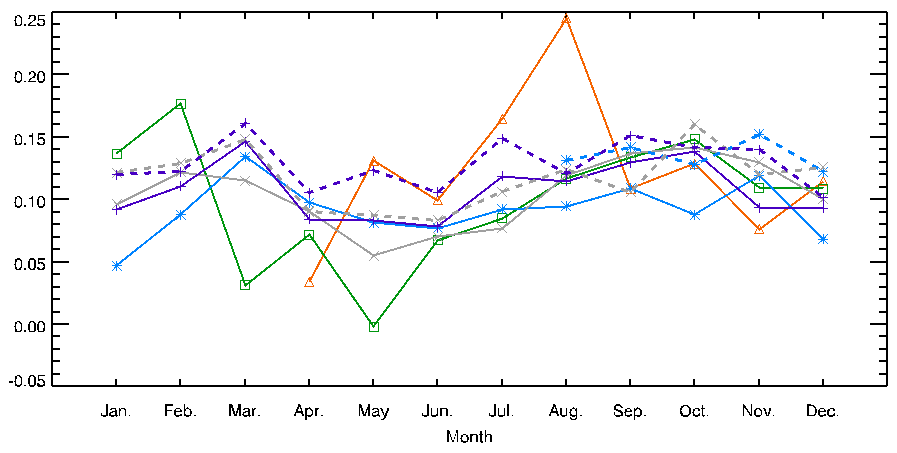 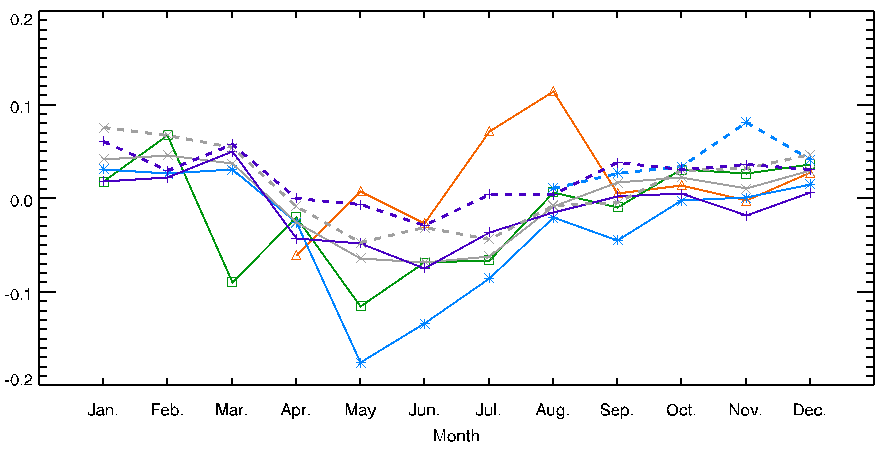 IR1
TB Bias(COMS –LEO)(K)
IR2
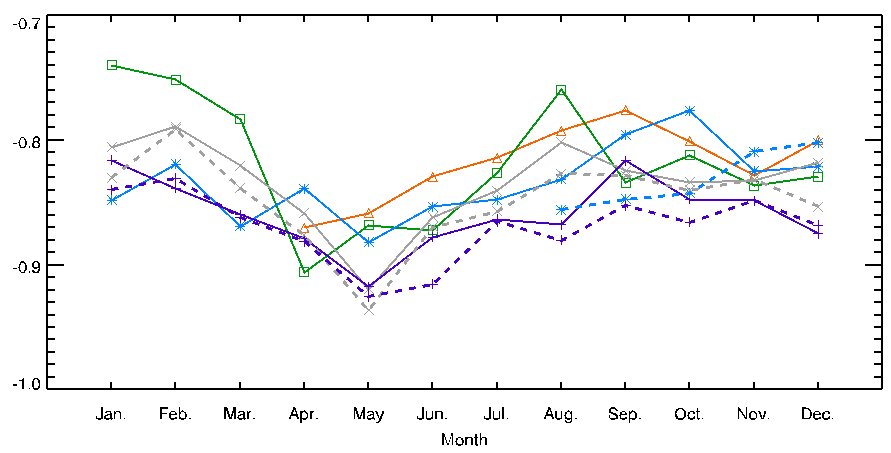 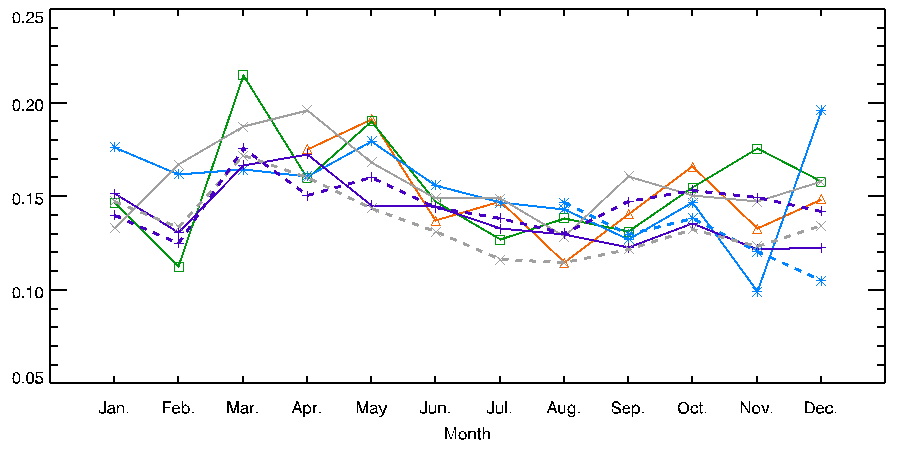 WV
SWIR
TB Bias(COMS –LEO)(K)
Seasonal variation of MI-AIRS/CrIS
Seasonal variation of TB bias 
period:  AIRS (April 2011 - Dec. 2015), CrIS (Jan. 2014 - Dec. 2015)
2011 2012 2013 2014 2015
AIRS: solid line    CrIS: dash line
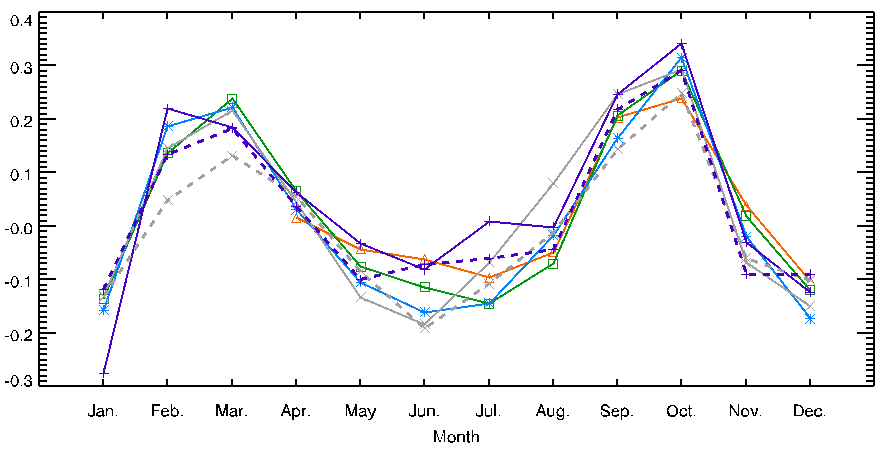 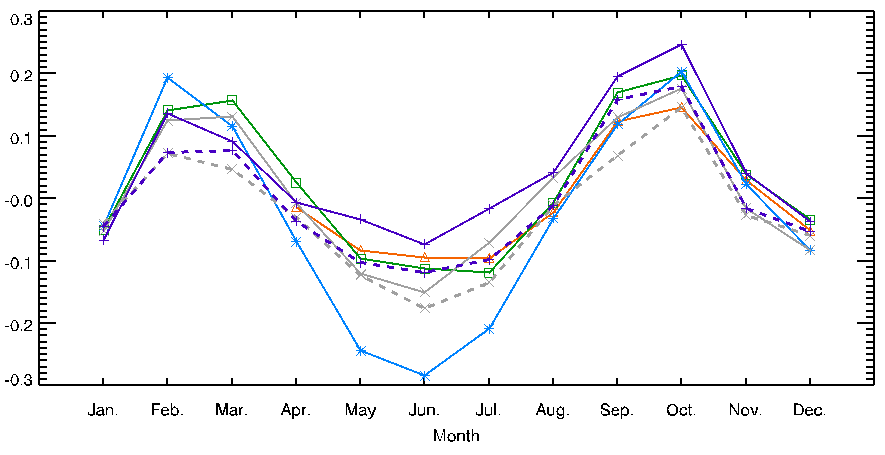 IR1
TB Bias(COMS –LEO)(K)
IR2
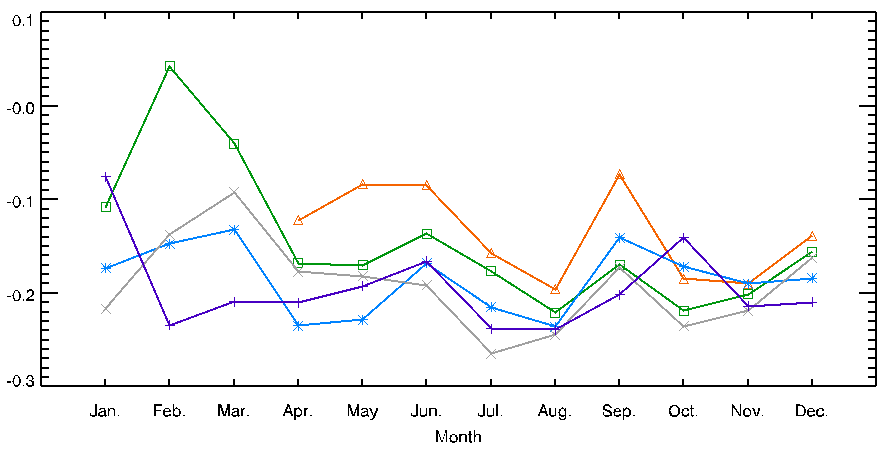 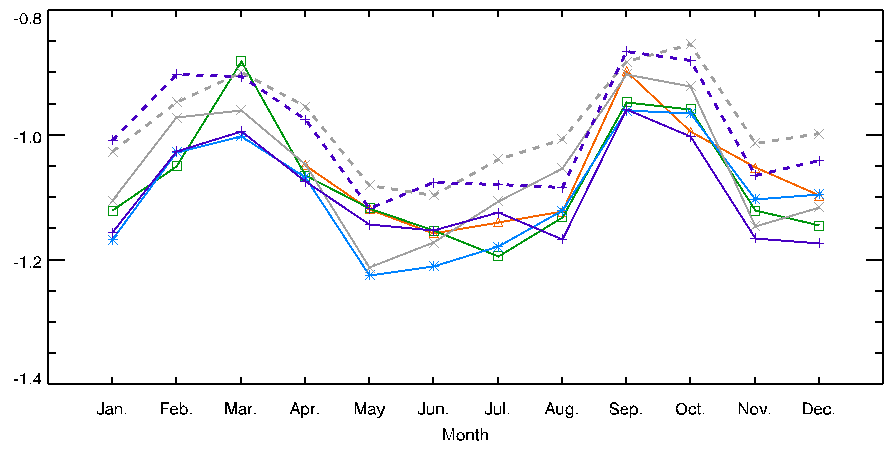 WV
SWIR
TB Bias(COMS –LEO)(K)
Double differences(AIRS-IASI)
[COMS/MI-Aqua/AIRS] – [COMS/MI-MetOp-A/IASI]
time series of mean bias for 15days
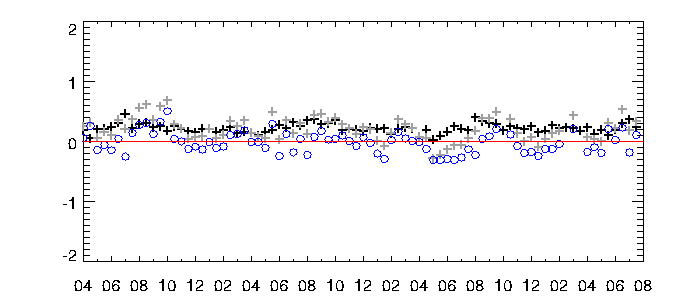 IR2
TB difference (K)
Mean: -0.095
Std. dev.: 0.208
2011
2012
2013
2014
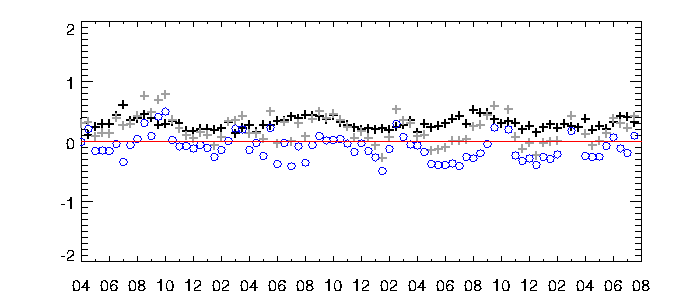 IR1
+ mean bias with MetOp-A/IASI
+ mean bias with Aqua/AIRS
○ difference of mean biases
2011
2012
2013
2014
TB difference (K)
Mean: -0.015
Std. dev.: 0.175
2011
2012
2013
2014
[Speaker Notes: 95% confidence level / trend(regression) and 1-sigma value ???]
Double differences(AIRS-IASI)
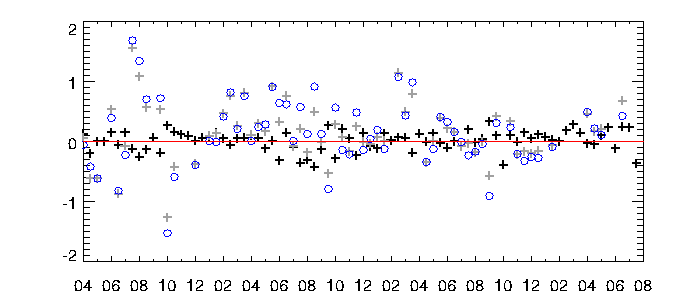 SWIR
TB difference (K)
Mean: -0.243 
Std. dev.: 0.146
+ mean bias with MetOp-A/IASI
+ mean bias with Aqua/AIRS
○ difference of mean biases
2011
2012
2013
2014
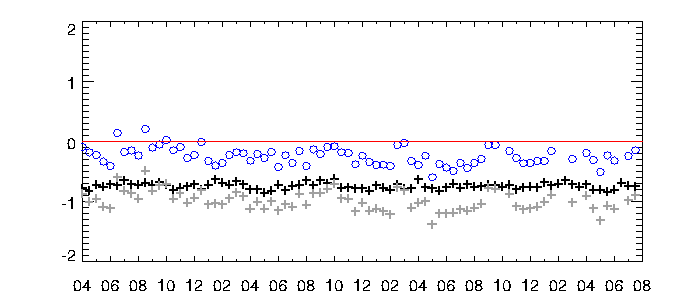 WV
Mean: -0.141
Std. dev.: 0.553
TB difference (K)
2011
2012
2013
2014
[Speaker Notes: WV difference of mean bias – significant ??? 무시하기 어려운 정도의 수치 ??]
DD (day/night-time data)
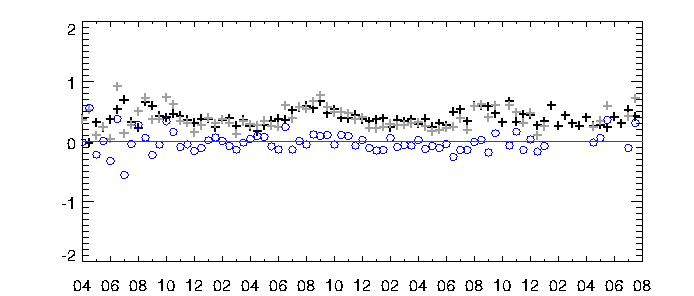 IR1 - day
IR1 - night
+ mean bias with MetOp-A/IASI
+ mean bias with Aqua/AIRS
○ difference of mean biases
TB difference (K)
TB difference (K)
Mean: -0.012 
Std. dev.: 0.170
2011
2011
2012
2012
2013
2013
2014
2014
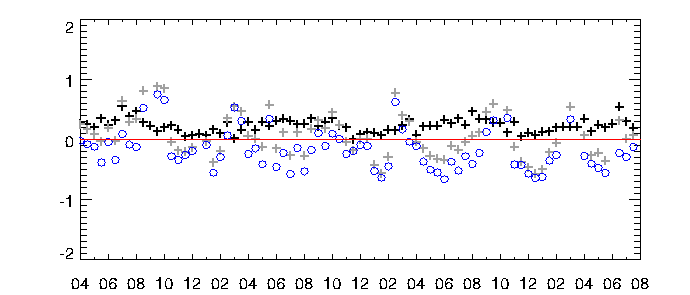 Mean: -0.172
Std. dev.: 0.331
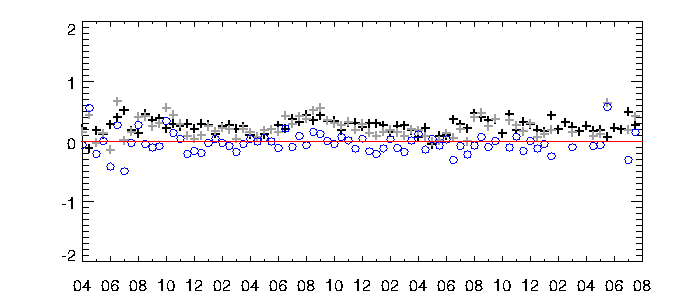 DD (day/night-time data)
IR2 - night
IR2 - day
+ mean bias with MetOp-A/IASI
+ mean bias with Aqua/AIRS
○ difference of mean biases
TB difference (K)
TB difference (K)
Mean: -0.027 
Std. dev.: 0.176
2011
2011
2012
2012
2013
2013
2014
2014
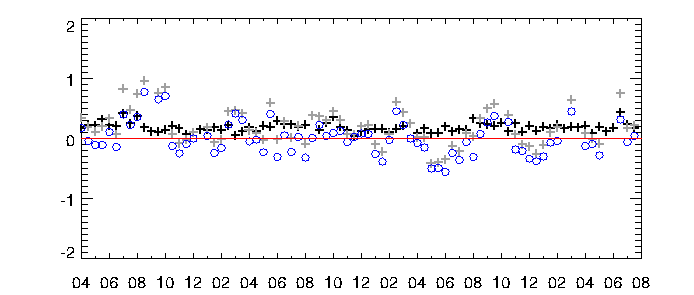 Mean: -0.000
Std. dev.: 0.282
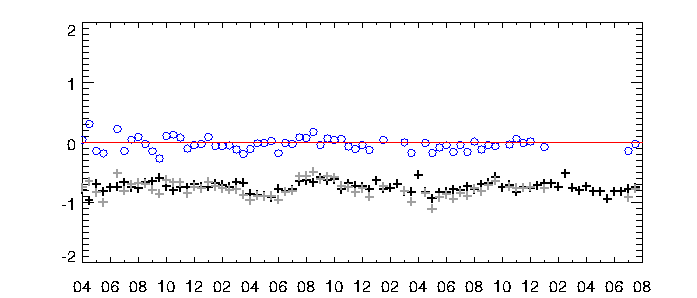 DD (day/night-time data)
IR3 - day
IR3 - night
+ mean bias with MetOp-A/IASI
+ mean bias with Aqua/AIRS
○ difference of mean biases
TB difference (K)
TB difference (K)
Mean: -0.029
Std. dev.: 0.107
2011
2011
2012
2012
2013
2013
2014
2014
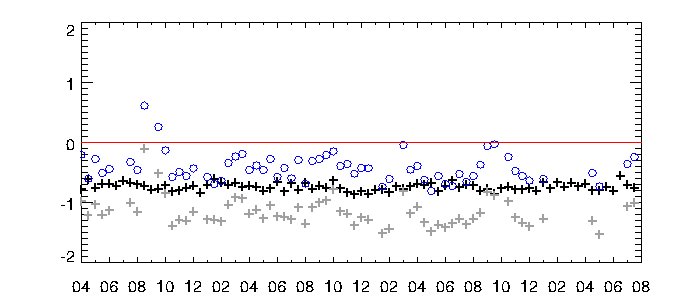 Mean: -0.416
Std. dev.: 0.243
Double Difference(Summary)
Diurnal variation of COMS-LEO(Bias)
Diurnal variation for COMS IR TBs
period: AIRS  IASI-A (April 2011 - Dec. 2015) IASI-B (Aug. 2013 - Dec. 2015) CrIS(Jan. 2014 - Dec. 2015)
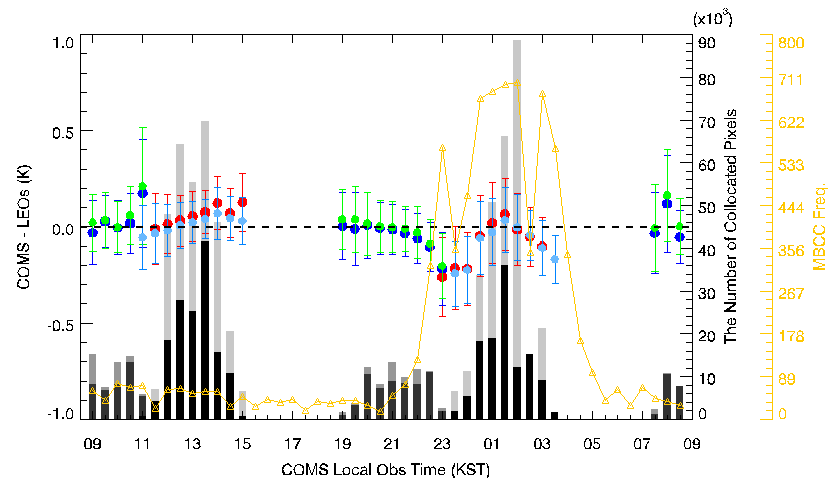 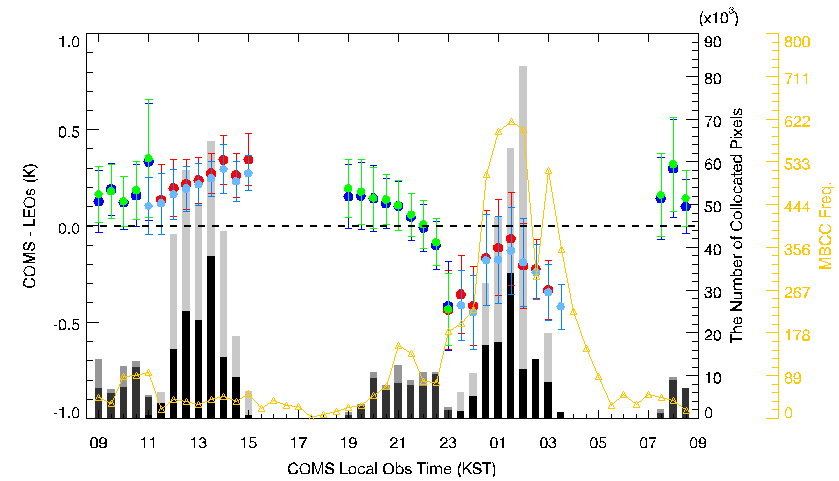 IR1
IR2
IASI WV SRF shift
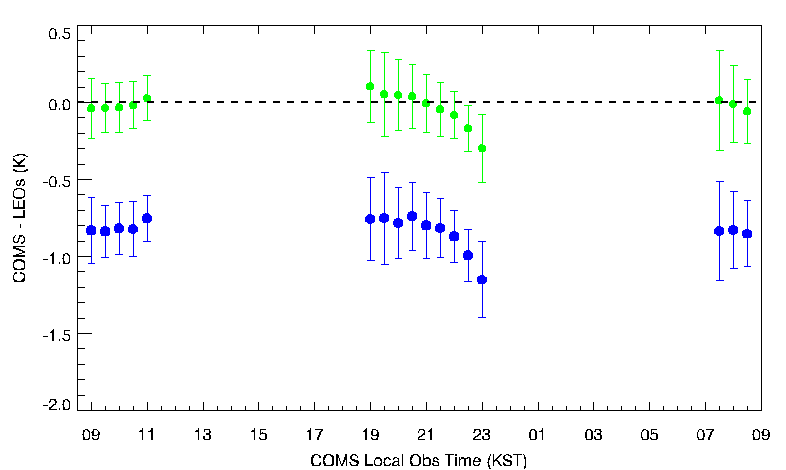 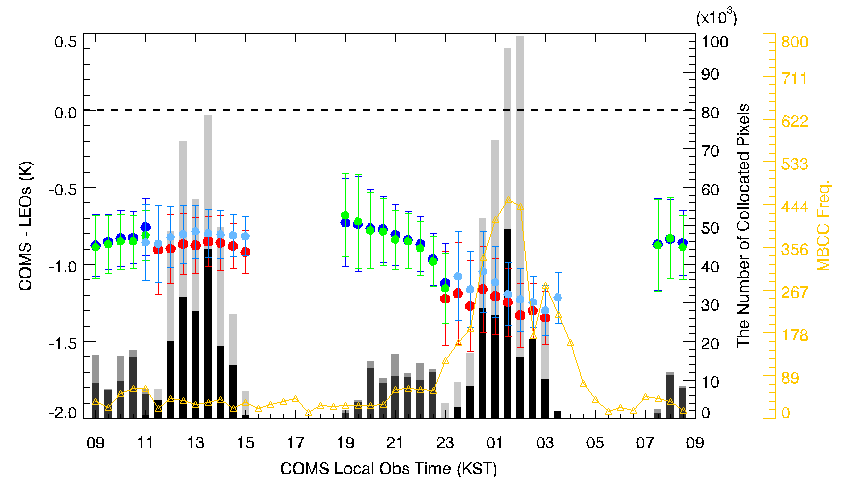 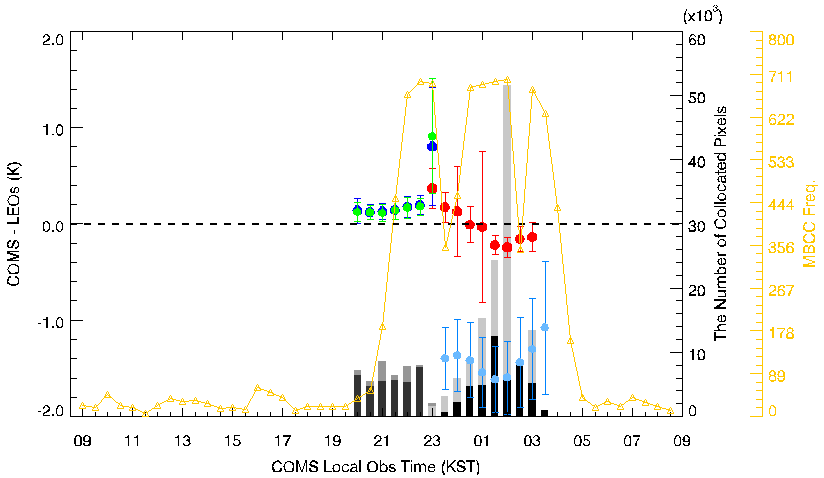 SWIR
WV
IASI   IASI_2.8
WV(6.7μm)
period: Jan. 01.2014 - Dec.12.2014
AIRS          IASI-A          IASI-B           CrIS
Diurnal Tb variation & MBCC performance
Ref. Yu et al., 2013
Thank you…
Diurnal variation of COMS-LEO(Bias)
Before MI MBCC application vs. After MI MBCC application for COMS IR TBs
period: AIRS (April.8.2015 – April.17.2015)
After MI MBCC  Before MI MBCC
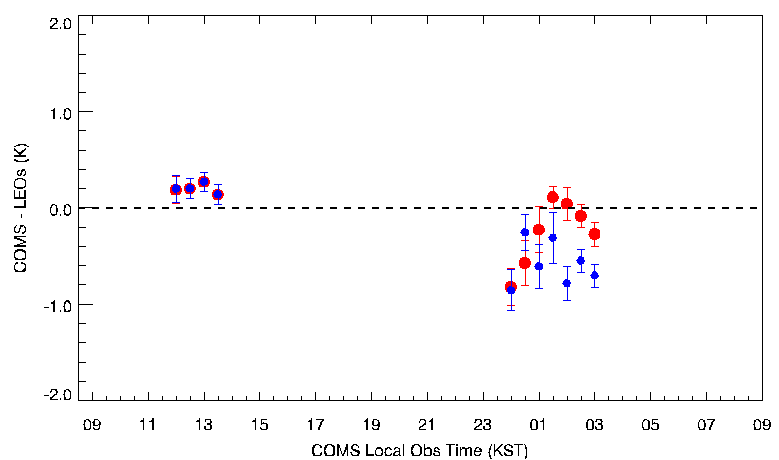 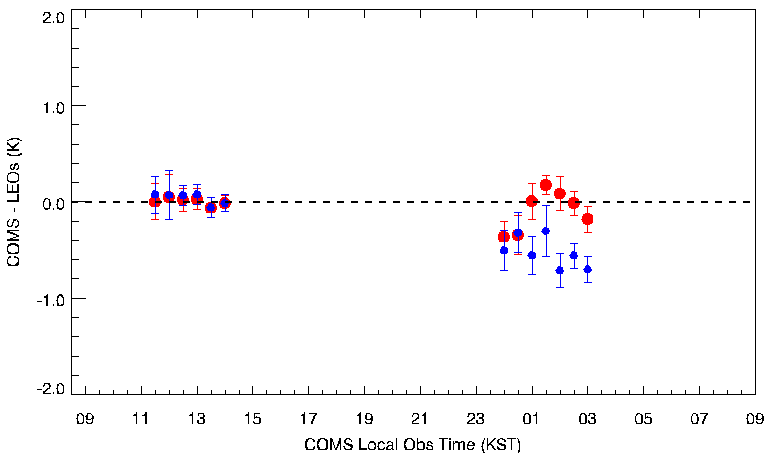 IR2
IR1
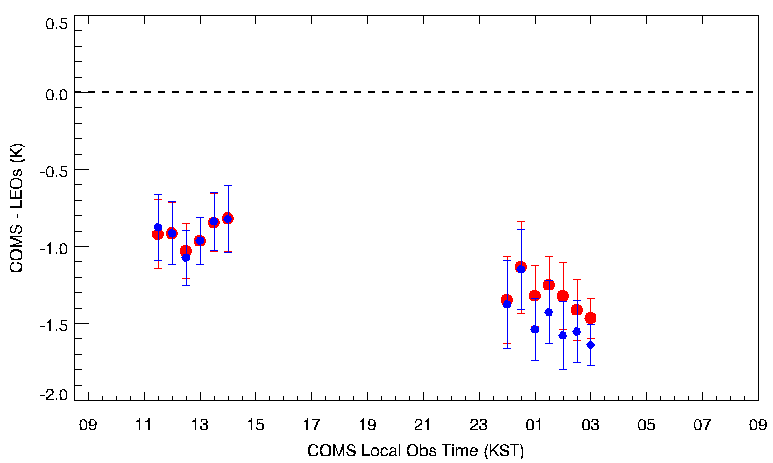 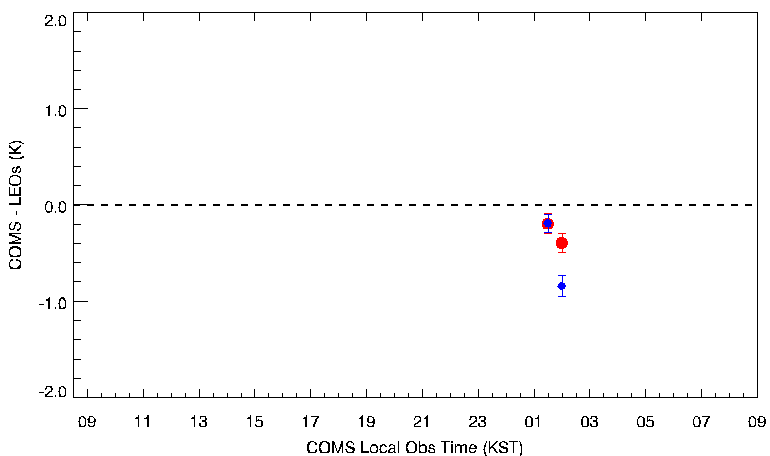 WV
SWIR